X- ray radiation
● International commission on radiological protection (ICRP)
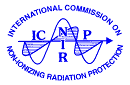 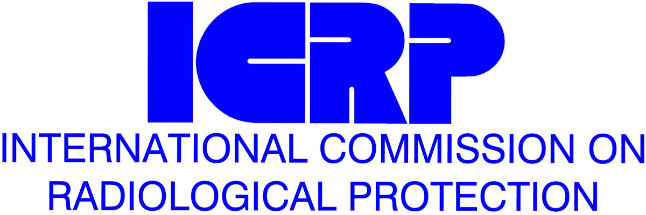 X- ray radiation
■Treatment for Damaged Bone Marrow in Radiation:

1-Sargramostim, Filgrastim, Pegfilgrastim
These medications help in promoting the production of WBCs along with preventing future infection

2-Given transfusions of blood platelets or red blood cells, in case sever bone marrow damage.
X- ray radiation
■Treatment internal contamination:

● Diethylenetriamine pentaacetic acid (DTPA)
DTPA attaches to the radioactive particles, These radioactive particles are eliminated from the body through urine
X- ray radiation
■Supportive Treatment for Radiation Sickness
Diarrhea
Bacterial infections.
Fever.
Nausea.
Dehydration.
Vomiting.
Burns.